Vocabulary is the Key to Inquiry
Kacey Edgington
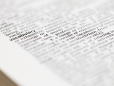 Why vocabulary?
Of all the features of complex text, vocabulary is the one that best predicts students’ comprehension. It is also the feature of complex text that is the most straightforward to teach.

https://www.youtube.com/watch?v=q-K9dSH_jhQ
Nine Proven Approaches     by Catherine Snowhttp://wordgen.serpmedia.org/vocabulary-instruction.html
Pick generative words
Ensure recurrent exposures
Provide opportunities to use the words
Present words in semantically-rich contexts
Teach word-learning strategies
Provide learner-friendly definitions
Expand each word’s semantic mapping
Cultivate “word awareness”
Encourage experimentation, expect mistakes
[Speaker Notes: Choose one strategy you do really well and one strategy you’d like to do better.  Share with a partner.]
Resource
Research
Instructional Move
How do we engage in continuous vocabulary learning?
Increasing Young Low-Income Children’s Oral Vocabulary Repertoires through Rich and Focused Instruction
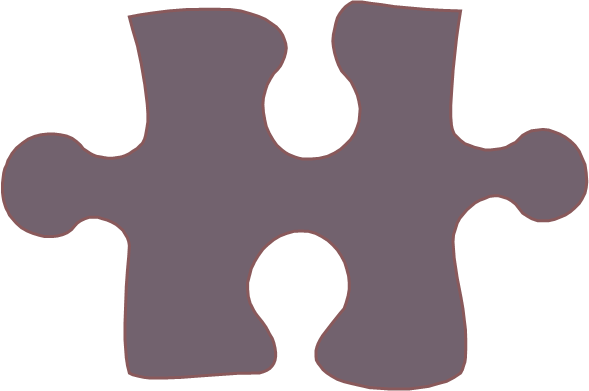 Research
Higher SES 
30 million words of spoken language
1,100 word vocabulary
Middle SES
20 million words of spoken language
700 word vocabulary
Lower SES
10 million words of spoken language
500 word vocabulary
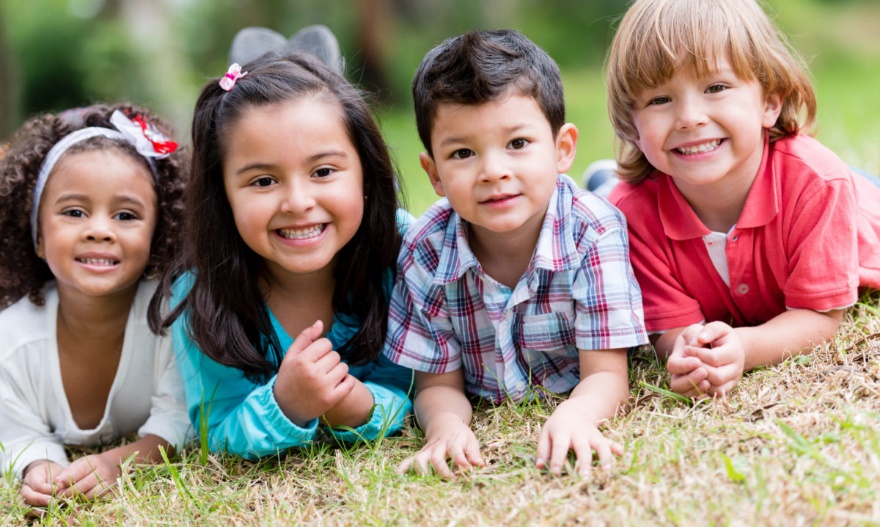 Inquiries!
Resource
Instructional Move
Inquiry Vocabulary Chart
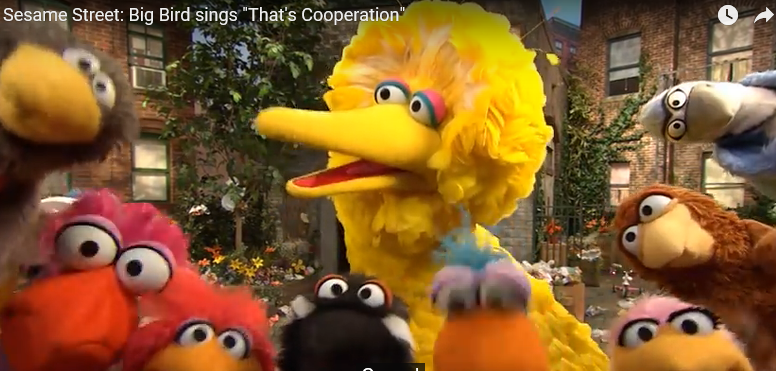 Chart of reference
Tips:
Ongoing		
Large clear print
Public
Interactive
Instructional Move
Guess My Word
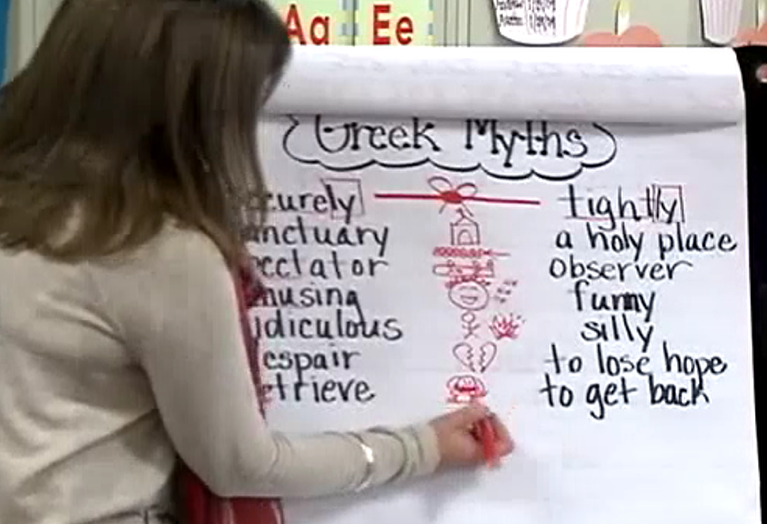 [Speaker Notes: 9:27- 11:14]
Resource
Understanding
Instructional Move
How do we develop and write reasoning that supports the vocabulary of a claim?
Matching Evidence to the Vocabulary of a Claim
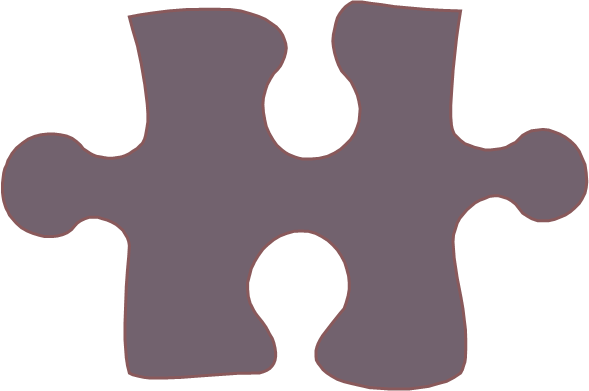 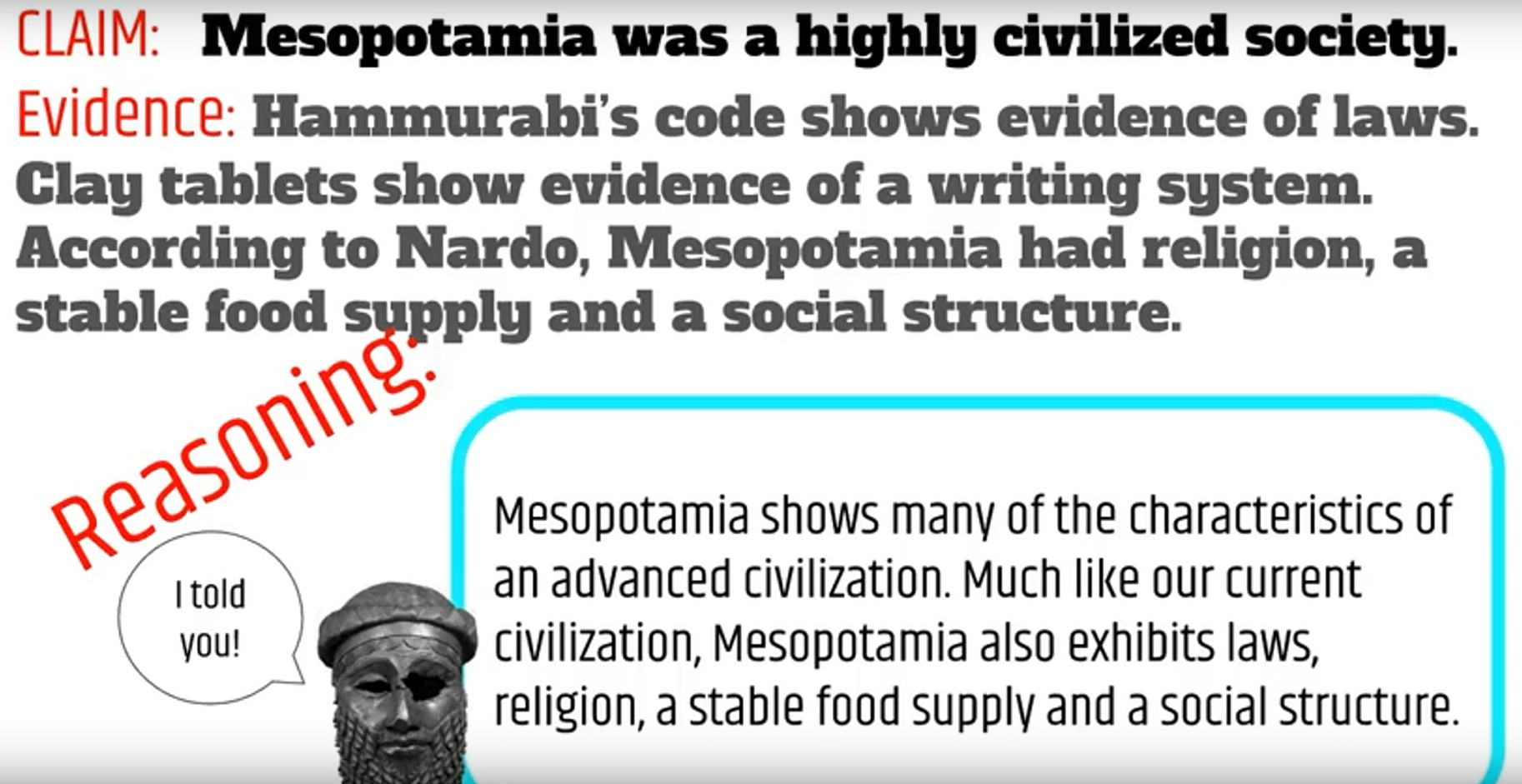 [Speaker Notes: Pass out Arguementative/Opinion Writing Terms]
Resource
Cooperative Strip Paragraph
Teacher shares a claim.
The class generates evidence to support the claim.
Each group writes a reasoning sentence for the evidence.
These sentences are added to a pocket chart.  
Editing occurs.
A concluding statement and title is co-created.
Kindergarten Inquiry:  Responsibility and Cooperation
CLAIM
EVIDENCE
[Speaker Notes: Kinder evidence is coming from their head, a picture or a shared experience]
CLAIM
EVIDENCE
REASONING
Our Class
A classroom community acts responsibly and shows cooperation.  
It is important to help each other in our classroom. We show responsibility and cooperation by listening to each other.  For example Tom looked at his partner Jesus when he was talking yesterday. This is important because we all have to work together in our class to be responsible and cooperative. We also share our classroom supplies.   This proves we are a responsible and cooperative classroom of learners.
Second Grade Inquiry:  Should Kids Have to Work a Full-Time Job?
CLAIM
1
2
EVIDENCE
3
[Speaker Notes: #3 was the strongest evidence
Evidence coming from the text]
CLAIM
EVIDENCE
REASONING
The Labor Laws positively reformed to protect workers’ rights over the past century. 

The  working conditions were unsafe and dangerous for children.  Most worked 12 hour days six days a week. Now legal workers must be 18 for dangerous jobs and they cannot work during school hours.

It can be claimed that the U.S. Congress was instrumental in reforming workers’ rights by passing the Fair Labor Standards Act in 1938.
[Speaker Notes: In a group, use the evidence to guide your reasoning statement.
Walk around and select the reasoning statement that has the best explanation and elaboration for the “why”]
My Dad’s an Alien!
What is missing from her argument?
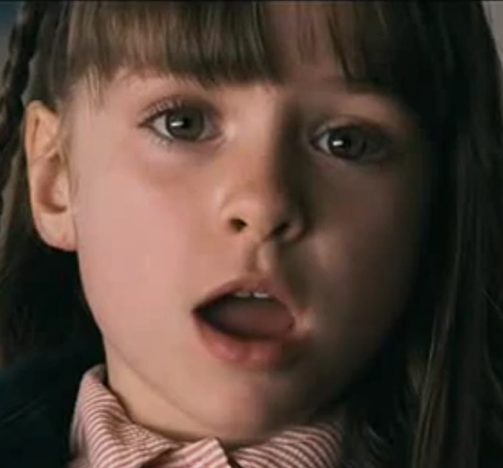 [Speaker Notes: http://www.bing.com/videos/search?q=claim+evidence+and+reasoning+in+social+studies&&view=detail&mid=8F5AF76E89A9654696218F5AF76E89A965469621&&FORM=VDRVRV

What is missing from her argument?]
Thank you!  Have a wonderful afternoon!
3rd-6th Grade
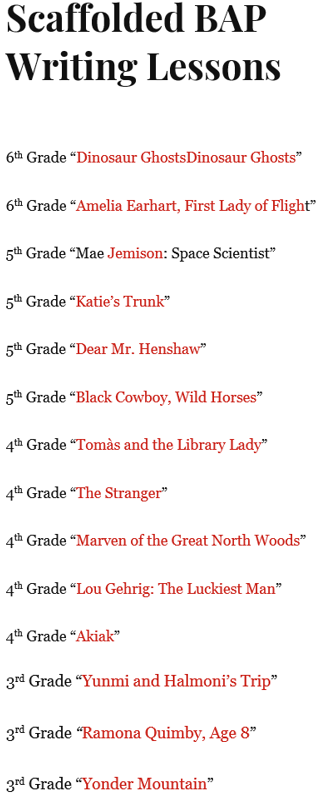 63000resources.com
ELA Dropdown Menu
Select Basal Alignment Project
Select Scaffolded BAP Writing Lessons
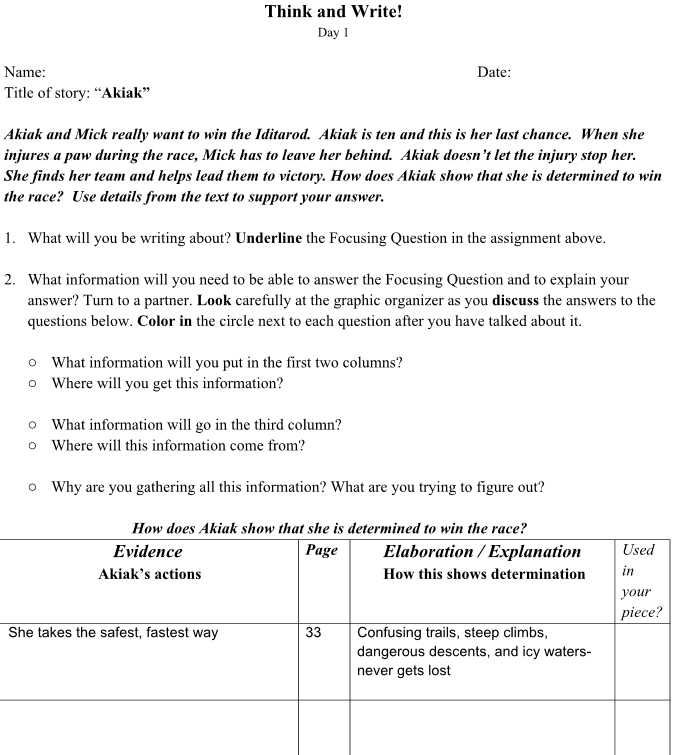